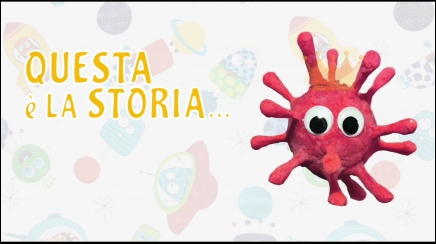 …DEL CORONAVIRUS
E si cura in tanti modi: il 1^ è questo il lavaggio delle mani
Il coronavirus è una malattia
Bisogna, per forza, TENERE LA MASCHERINA.
E disinfettarsi le MANI 
Con L’ALCOOL o L’AMUCHINA
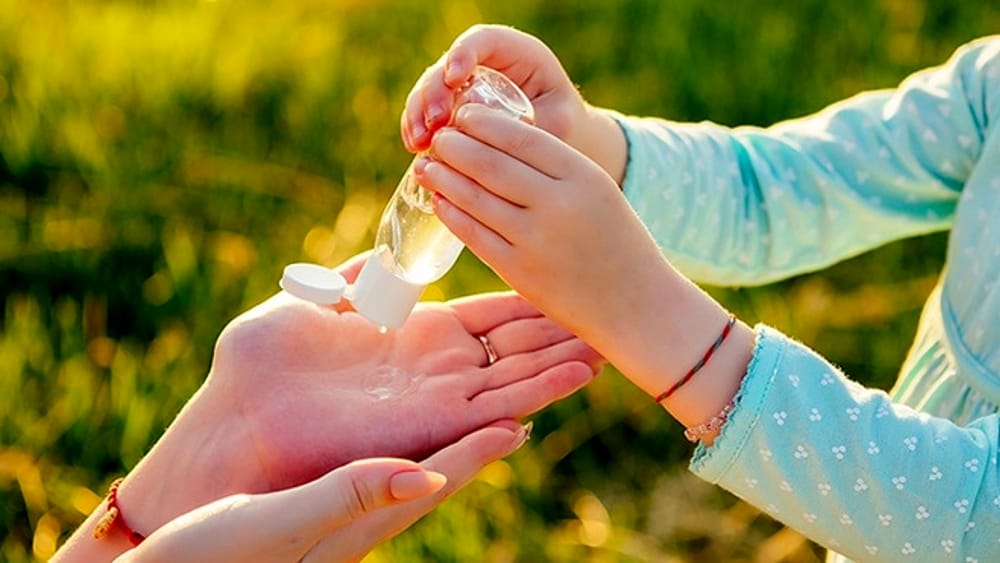 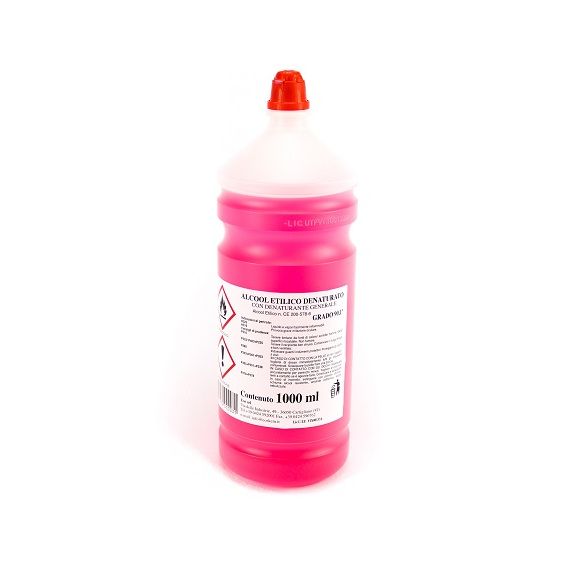 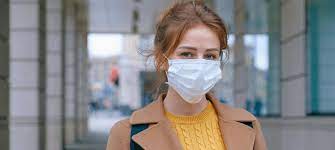 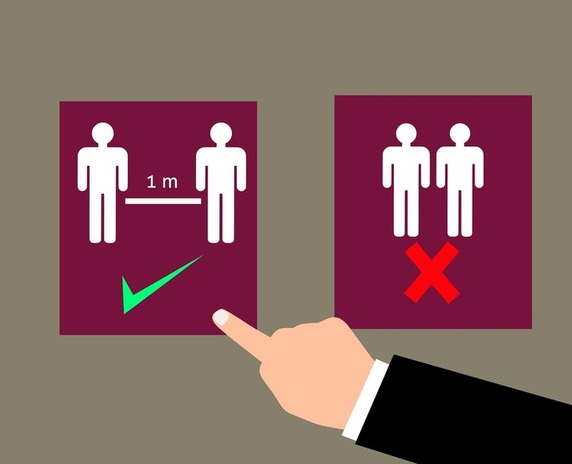 E MANTENERE UN METRO DI DISTANZA
La storia del CORONAVIRUS.
C’era una volta un posto molto lontano, la Cina,
dove abitavano tanti cinesi.
Un giorno un cinese andò a mangiare in un ristorante e ordinò un PIPISTRELLO e qualche altro animale da mangiare.
Dopo un po’, il cinese, si sentì molto molto male perché lui aveva mangiato il pipistrello che
aveva, ovviamente, dei batteri innocenti all’ uomo ma quel batterio unito all’altro batterio dell’altro animale causarono un batterio nocivo all’uomo 
 chiamato CORONAVIRUS
  anche COVID 19.
Il COVID19 è nato nel 2019 e c’è l’abbiamo ancora oggi nel
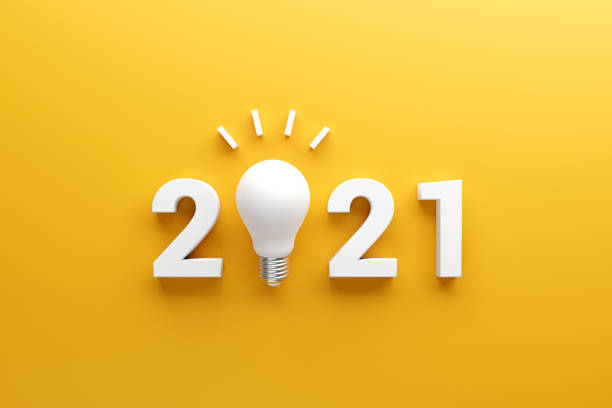 CIAO A TUTTI